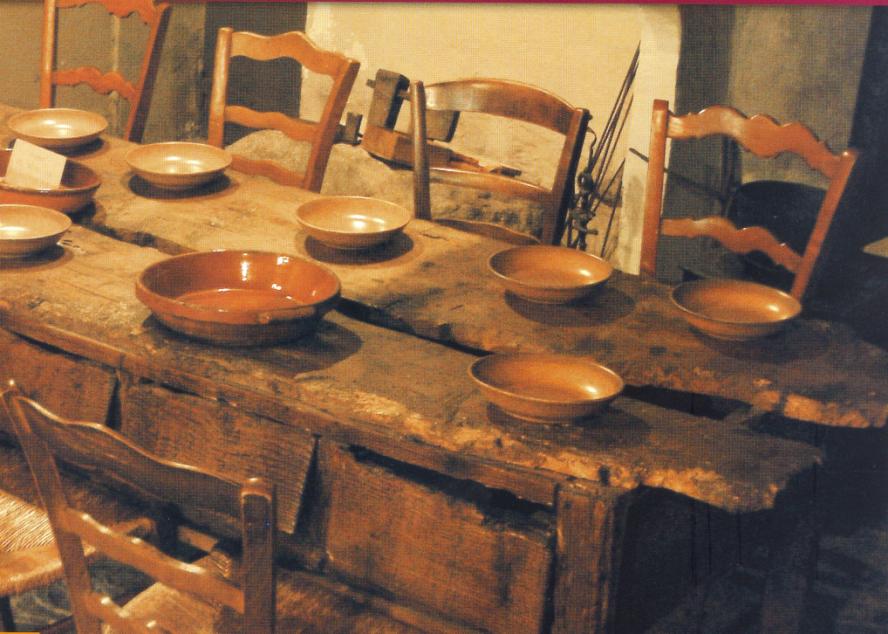 EN TORNO A LA MISMA MESA
La vocación de los laicos maristas de Champagnat
Capítulo 3
VIDA COMPARTIDA
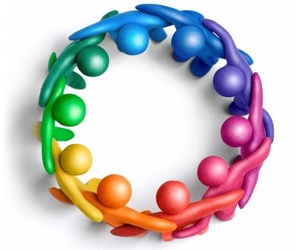 “QUE TODOS 
SEAN UNO” 
(Jn 20,17)
DIOS 
es COMUNIÓN 
en la PLURALIDAD.
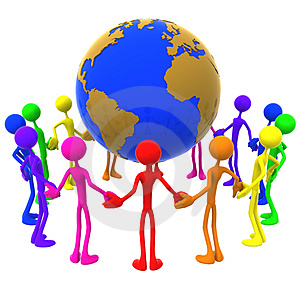 LA IGLESIA 
llamada a crear UNIDAD 
en la DIVERSIDAD.
LOS LAICOS MARISTAS
invitados a multiplicar
“EL ESPÍRITU DE FAMILIA”
COMO MARÍA
Un modo de relacionarse
COMO MARCELINO
Nuestro gran
Signo
profético.
Impregna
toda 
nuestra 
VIDA y MISIÓN
EL  ESPÍRITU 
DE  FAMILIA
Se explicita en las
PEQUEÑAS VIRTUDES
MATRIMONIO
Transparencia de Dios Amor
siempre fiel en medio del mundo
LA FAMILIA 
primer lugar
de comunión
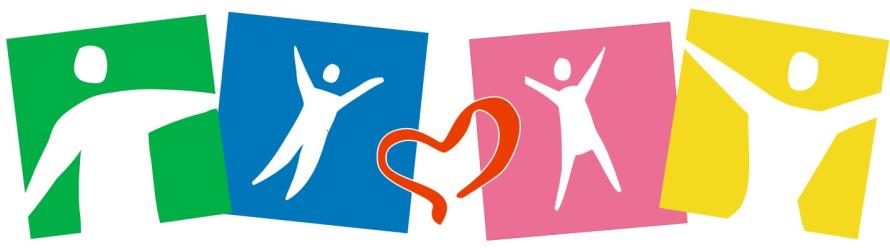 La soltería,
al servicio
de la
comunión, 
es opción
de vida
plena
Nuevas 
formas de familia:
que sean hogares 
cristianos
Familias abiertas que multiplican
la vida en los hijos, la misión y la 
cercanía a los necesitados
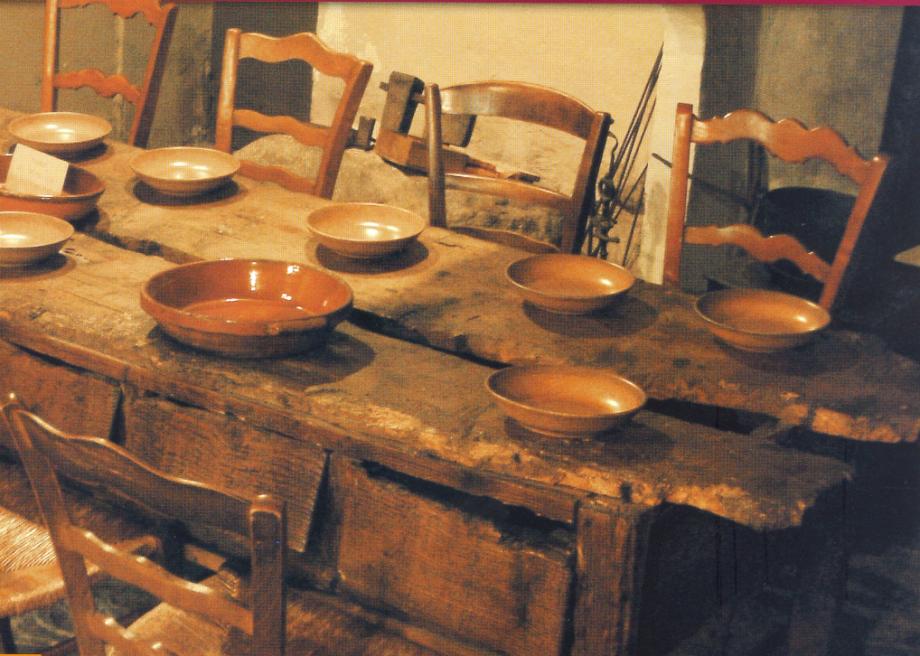 Somos una 
familia carismática
La comunión de Hermanos y Laicos complementa y enriquece
LA MESA 
DE LA VALLA
nos recuerda…
Constructores de  comunión en la Iglesia                   y en el mundo
Necesitamos momentos y espacios de comunicación profunda
Del compartir nace la comunidad 
y las redes de comunión
Diversas formas de expresión de esta vida en común:
√	El movimiento Champagnat de la 	Familia Marista
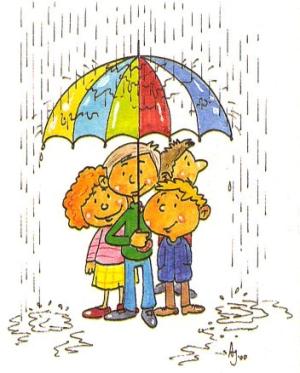 √	Comunidades de Vida de 	hermanos y laicos
√	Otros grupos de laicos maristas
√	Nuevas estructuras que hagan más
              visible la comunión de hermanos y
              laicos en la misión.
Gracias
Fin